Eettisen kestävyyden arviointi osa 1:
Seuraukset, vaikuttavuus ja uskottavuus
Matti Häyry

Aalto-yliopiston kauppakorkeakoulu
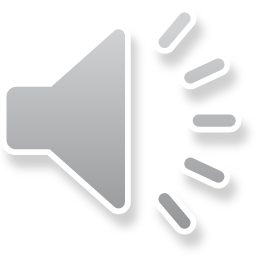 Eettisen kestävyyden arviointi osa 1:
Seuraukset, vaikuttavuus ja uskottavuus
Matti Häyry

Aalto-yliopiston kauppakorkeakoulu
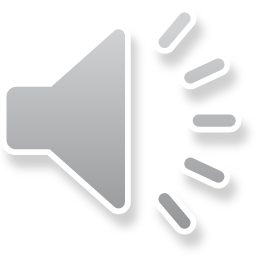 Eettisesti kestävä päätös
”Näin se kävisi Strömsössä”
”Muualla on kuitenkin nämä”
YHTEISMITALLI-
SUUDEN HAASTE
VALINTAKIRJOVALINTA
Mitä sen tekemisestä seuraa?
Odotetut kustannukset ja haitat
Tavoiteltu ja muu odotettu hyöty
Mitä muuta   voisi tehdä?
Tavoiteltu
Kustannukset
LUOTTAMUS
Tutkimuslaitos ”Kyllä”
Kustannusarvio
Riskinarviointi
Peittele-minen
Läpinäky-vyys
x Todennäköisyys
x Todennäköisyys
Tutkimuslaitos 
”Ei”
Vältä merkittävää vahinkoa -periaate
= Tavoiteltu brutto
= Odotetut kustan-nukset brutto
Mitä  tehdään?
Tutkimuslaitos ”Ehkä”
Varovaisuuden periaate
Muu odotettu
Haitat
Mikä valitaan ja miten?
Kuka tekee, mikä valitaan ja miten?
x Todennäköisyys
x Todennäköisyys
Hyöty - Haitta = Nettohyöty
SUHDE TIETOON
RATIONALITEETTI
= Odotettu brutto
= Odotettu haitta brutto
Mutta kenelle hyöty?
Mutta kenelle haitta?
∑ = Kokonais-bruttohyöty
∑ = Kokonais-bruttohaitta
Oikeuden-mukaisuusanalyysi
Taloudelle?
Omistajille?
POLIITTINEN MORAALI
ARVO-PERUSTA
Kompensoinnilla ja kaikkien huomioon ottamisella painotettu päätös.
Luonnolle?
Arvontuottajille?
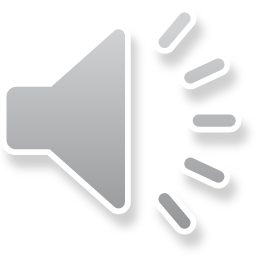 Ihmisille?
Huonoinosaisille?
Kelle kompensoidaan, ketkä ovat kaikki?
Eettisesti kestävä päätös
Mitä sen tekemisestä seuraa?
Mitä  tehdään?
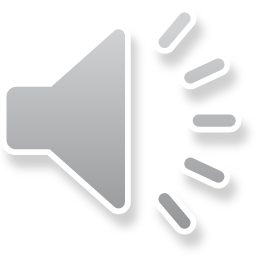 Eettisesti kestävä päätös
Mitä sen tekemisestä seuraa?
Tavoiteltu ja muu odotettu hyöty
Tavoiteltu
x Todennäköisyys
= Tavoiteltu brutto
Mitä  tehdään?
Muu odotettu
x Todennäköisyys
= Odotettu brutto
∑ = Kokonais-bruttohyöty
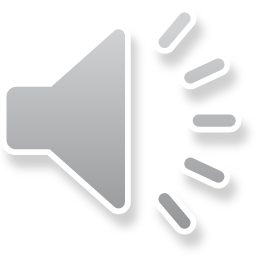 Eettisesti kestävä päätös
Mitä sen tekemisestä seuraa?
Odotetut kustannukset ja haitat
Tavoiteltu ja muu odotettu hyöty
Tavoiteltu
Kustannukset
x Todennäköisyys
x Todennäköisyys
= Tavoiteltu brutto
= Odotetut kustan-nukset brutto
Mitä  tehdään?
Muu odotettu
Haitat
x Todennäköisyys
x Todennäköisyys
= Odotettu brutto
= Odotettu haitta brutto
∑ = Kokonais-bruttohyöty
∑ = Kokonais-bruttohaitta
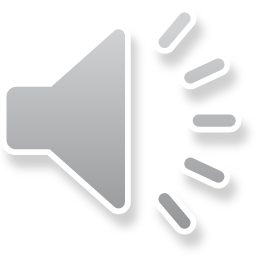 Eettisesti kestävä päätös
Mitä sen tekemisestä seuraa?
Odotetut kustannukset ja haitat
Tavoiteltu ja muu odotettu hyöty
Tavoiteltu
Kustannukset
x Todennäköisyys
x Todennäköisyys
= Tavoiteltu brutto
= Odotetut kustan-nukset brutto
Mitä  tehdään?
Muu odotettu
Haitat
x Todennäköisyys
x Todennäköisyys
Hyöty - Haitta = Nettohyöty
= Odotettu brutto
= Odotettu haitta brutto
∑ = Kokonais-bruttohyöty
∑ = Kokonais-bruttohaitta
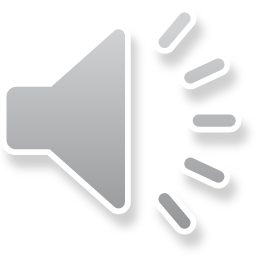 Eettisesti kestävä päätös
Mitä sen tekemisestä seuraa?
Odotetut kustannukset ja haitat
Tavoiteltu ja muu odotettu hyöty
Tavoiteltu
Kustannukset
x Todennäköisyys
x Todennäköisyys
= Tavoiteltu brutto
= Odotetut kustan-nukset brutto
Mitä  tehdään?
Muu odotettu
Haitat
x Todennäköisyys
x Todennäköisyys
Hyöty - Haitta = Nettohyöty
= Odotettu brutto
= Odotettu haitta brutto
Mutta kenelle hyöty?
Mutta kenelle haitta?
∑ = Kokonais-bruttohyöty
∑ = Kokonais-bruttohaitta
Oikeuden-mukaisuusanalyysi
Kompensoinnilla ja kaikkien huomioon ottamisella painotettu päätös.
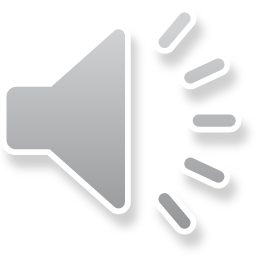 Eettisesti kestävä päätös
”Näin se kävisi Strömsössä”
Mitä sen tekemisestä seuraa?
Odotetut kustannukset ja haitat
Tavoiteltu ja muu odotettu hyöty
Tavoiteltu
Kustannukset
x Todennäköisyys
x Todennäköisyys
= Tavoiteltu brutto
= Odotetut kustan-nukset brutto
Mitä  tehdään?
Muu odotettu
Haitat
x Todennäköisyys
x Todennäköisyys
Hyöty - Haitta = Nettohyöty
= Odotettu brutto
= Odotettu haitta brutto
Mutta kenelle hyöty?
Mutta kenelle haitta?
∑ = Kokonais-bruttohyöty
∑ = Kokonais-bruttohaitta
Oikeuden-mukaisuusanalyysi
Kompensoinnilla ja kaikkien huomioon ottamisella painotettu päätös.
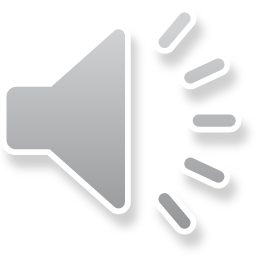 Eettisesti kestävä päätös
”Näin se kävisi Strömsössä”
”Muualla on kuitenkin nämä”
Mitä sen tekemisestä seuraa?
Odotetut kustannukset ja haitat
Tavoiteltu ja muu odotettu hyöty
Mitä muuta   voisi tehdä?
Tavoiteltu
Kustannukset
x Todennäköisyys
x Todennäköisyys
= Tavoiteltu brutto
= Odotetut kustan-nukset brutto
Mitä  tehdään?
Muu odotettu
Haitat
x Todennäköisyys
x Todennäköisyys
Hyöty - Haitta = Nettohyöty
= Odotettu brutto
= Odotettu haitta brutto
Mutta kenelle hyöty?
Mutta kenelle haitta?
∑ = Kokonais-bruttohyöty
∑ = Kokonais-bruttohaitta
Oikeuden-mukaisuusanalyysi
Kompensoinnilla ja kaikkien huomioon ottamisella painotettu päätös.
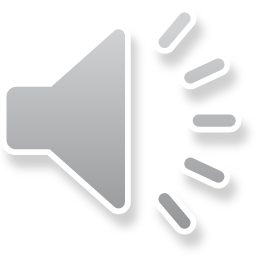 Eettisesti kestävä päätös
”Näin se kävisi Strömsössä”
”Muualla on kuitenkin nämä”
VALINTAKIRJOVALINTA
Mitä sen tekemisestä seuraa?
Odotetut kustannukset ja haitat
Tavoiteltu ja muu odotettu hyöty
Mitä muuta   voisi tehdä?
Tavoiteltu
Kustannukset
x Todennäköisyys
x Todennäköisyys
= Tavoiteltu brutto
= Odotetut kustan-nukset brutto
Mitä  tehdään?
Muu odotettu
Haitat
x Todennäköisyys
x Todennäköisyys
Hyöty - Haitta = Nettohyöty
= Odotettu brutto
= Odotettu haitta brutto
Mutta kenelle hyöty?
Mutta kenelle haitta?
∑ = Kokonais-bruttohyöty
∑ = Kokonais-bruttohaitta
Oikeuden-mukaisuusanalyysi
Kompensoinnilla ja kaikkien huomioon ottamisella painotettu päätös.
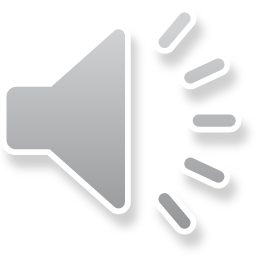 Eettisesti kestävä päätös
”Näin se kävisi Strömsössä”
”Muualla on kuitenkin nämä”
VALINTAKIRJOVALINTA
Mitä sen tekemisestä seuraa?
Odotetut kustannukset ja haitat
Tavoiteltu ja muu odotettu hyöty
Mitä muuta   voisi tehdä?
Tavoiteltu
Kustannukset
Tutkimuslaitos ”Kyllä”
x Todennäköisyys
x Todennäköisyys
Tutkimuslaitos 
”Ei”
= Tavoiteltu brutto
= Odotetut kustan-nukset brutto
Mitä  tehdään?
Tutkimuslaitos ”Ehkä”
Muu odotettu
Haitat
Mikä valitaan ja miten?
x Todennäköisyys
x Todennäköisyys
Hyöty - Haitta = Nettohyöty
= Odotettu brutto
= Odotettu haitta brutto
Mutta kenelle hyöty?
Mutta kenelle haitta?
∑ = Kokonais-bruttohyöty
∑ = Kokonais-bruttohaitta
Oikeuden-mukaisuusanalyysi
Kompensoinnilla ja kaikkien huomioon ottamisella painotettu päätös.
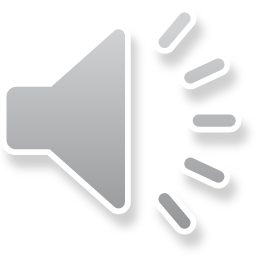 Eettisesti kestävä päätös
”Näin se kävisi Strömsössä”
”Muualla on kuitenkin nämä”
VALINTAKIRJOVALINTA
Mitä sen tekemisestä seuraa?
Odotetut kustannukset ja haitat
Tavoiteltu ja muu odotettu hyöty
Mitä muuta   voisi tehdä?
Tavoiteltu
Kustannukset
Tutkimuslaitos ”Kyllä”
x Todennäköisyys
x Todennäköisyys
Tutkimuslaitos 
”Ei”
= Tavoiteltu brutto
= Odotetut kustan-nukset brutto
Mitä  tehdään?
Tutkimuslaitos ”Ehkä”
Muu odotettu
Haitat
Mikä valitaan ja miten?
x Todennäköisyys
x Todennäköisyys
Hyöty - Haitta = Nettohyöty
SUHDE TIETOON
= Odotettu brutto
= Odotettu haitta brutto
Mutta kenelle hyöty?
Mutta kenelle haitta?
∑ = Kokonais-bruttohyöty
∑ = Kokonais-bruttohaitta
Oikeuden-mukaisuusanalyysi
Kompensoinnilla ja kaikkien huomioon ottamisella painotettu päätös.
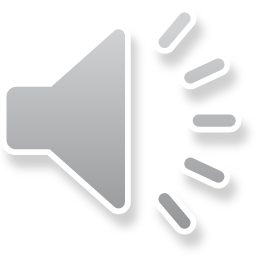 Eettisesti kestävä päätös
”Näin se kävisi Strömsössä”
”Muualla on kuitenkin nämä”
VALINTAKIRJOVALINTA
Mitä sen tekemisestä seuraa?
Odotetut kustannukset ja haitat
Tavoiteltu ja muu odotettu hyöty
Mitä muuta   voisi tehdä?
Tavoiteltu
Kustannukset
Tutkimuslaitos ”Kyllä”
Kustannusarvio
Riskinarviointi
x Todennäköisyys
x Todennäköisyys
Tutkimuslaitos 
”Ei”
Vältä merkittävää vahinkoa -periaate
= Tavoiteltu brutto
= Odotetut kustan-nukset brutto
Mitä  tehdään?
Tutkimuslaitos ”Ehkä”
Varovaisuuden periaate
Muu odotettu
Haitat
Mikä valitaan ja miten?
Kuka tekee, mikä valitaan ja miten?
x Todennäköisyys
x Todennäköisyys
Hyöty - Haitta = Nettohyöty
SUHDE TIETOON
= Odotettu brutto
= Odotettu haitta brutto
Mutta kenelle hyöty?
Mutta kenelle haitta?
∑ = Kokonais-bruttohyöty
∑ = Kokonais-bruttohaitta
Oikeuden-mukaisuusanalyysi
Kompensoinnilla ja kaikkien huomioon ottamisella painotettu päätös.
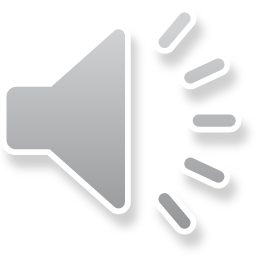 Eettisesti kestävä päätös
”Näin se kävisi Strömsössä”
”Muualla on kuitenkin nämä”
VALINTAKIRJOVALINTA
Mitä sen tekemisestä seuraa?
Odotetut kustannukset ja haitat
Tavoiteltu ja muu odotettu hyöty
Mitä muuta   voisi tehdä?
Tavoiteltu
Kustannukset
Tutkimuslaitos ”Kyllä”
Kustannusarvio
Riskinarviointi
x Todennäköisyys
x Todennäköisyys
Tutkimuslaitos 
”Ei”
Vältä merkittävää vahinkoa -periaate
= Tavoiteltu brutto
= Odotetut kustan-nukset brutto
Mitä  tehdään?
Tutkimuslaitos ”Ehkä”
Varovaisuuden periaate
Muu odotettu
Haitat
Mikä valitaan ja miten?
Kuka tekee, mikä valitaan ja miten?
x Todennäköisyys
x Todennäköisyys
Hyöty - Haitta = Nettohyöty
SUHDE TIETOON
RATIONALITEETTI
= Odotettu brutto
= Odotettu haitta brutto
Mutta kenelle hyöty?
Mutta kenelle haitta?
∑ = Kokonais-bruttohyöty
∑ = Kokonais-bruttohaitta
Oikeuden-mukaisuusanalyysi
Kompensoinnilla ja kaikkien huomioon ottamisella painotettu päätös.
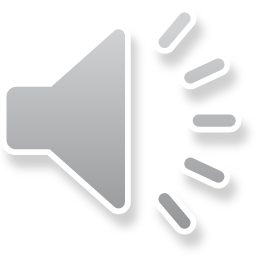 Eettisesti kestävä päätös
”Näin se kävisi Strömsössä”
”Muualla on kuitenkin nämä”
VALINTAKIRJOVALINTA
Mitä sen tekemisestä seuraa?
Odotetut kustannukset ja haitat
Tavoiteltu ja muu odotettu hyöty
Mitä muuta   voisi tehdä?
Tavoiteltu
Kustannukset
Tutkimuslaitos ”Kyllä”
Kustannusarvio
Riskinarviointi
x Todennäköisyys
x Todennäköisyys
Tutkimuslaitos 
”Ei”
Vältä merkittävää vahinkoa -periaate
= Tavoiteltu brutto
= Odotetut kustan-nukset brutto
Mitä  tehdään?
Tutkimuslaitos ”Ehkä”
Varovaisuuden periaate
Muu odotettu
Haitat
Mikä valitaan ja miten?
Kuka tekee, mikä valitaan ja miten?
x Todennäköisyys
x Todennäköisyys
Hyöty - Haitta = Nettohyöty
SUHDE TIETOON
RATIONALITEETTI
= Odotettu brutto
= Odotettu haitta brutto
Mutta kenelle hyöty?
Mutta kenelle haitta?
∑ = Kokonais-bruttohyöty
∑ = Kokonais-bruttohaitta
Oikeuden-mukaisuusanalyysi
Taloudelle?
Kompensoinnilla ja kaikkien huomioon ottamisella painotettu päätös.
Luonnolle?
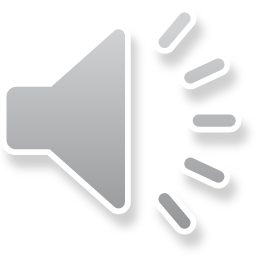 Ihmisille?
Eettisesti kestävä päätös
”Näin se kävisi Strömsössä”
”Muualla on kuitenkin nämä”
VALINTAKIRJOVALINTA
Mitä sen tekemisestä seuraa?
Odotetut kustannukset ja haitat
Tavoiteltu ja muu odotettu hyöty
Mitä muuta   voisi tehdä?
Tavoiteltu
Kustannukset
Tutkimuslaitos ”Kyllä”
Kustannusarvio
Riskinarviointi
x Todennäköisyys
x Todennäköisyys
Tutkimuslaitos 
”Ei”
Vältä merkittävää vahinkoa -periaate
= Tavoiteltu brutto
= Odotetut kustan-nukset brutto
Mitä  tehdään?
Tutkimuslaitos ”Ehkä”
Varovaisuuden periaate
Muu odotettu
Haitat
Mikä valitaan ja miten?
Kuka tekee, mikä valitaan ja miten?
x Todennäköisyys
x Todennäköisyys
Hyöty - Haitta = Nettohyöty
SUHDE TIETOON
RATIONALITEETTI
= Odotettu brutto
= Odotettu haitta brutto
Mutta kenelle hyöty?
Mutta kenelle haitta?
∑ = Kokonais-bruttohyöty
∑ = Kokonais-bruttohaitta
Oikeuden-mukaisuusanalyysi
Taloudelle?
ARVO-PERUSTA
Kompensoinnilla ja kaikkien huomioon ottamisella painotettu päätös.
Luonnolle?
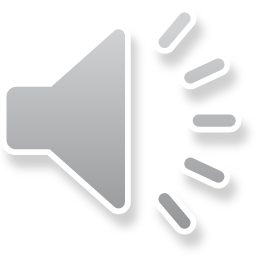 Ihmisille?
Eettisesti kestävä päätös
”Näin se kävisi Strömsössä”
”Muualla on kuitenkin nämä”
VALINTAKIRJOVALINTA
Mitä sen tekemisestä seuraa?
Odotetut kustannukset ja haitat
Tavoiteltu ja muu odotettu hyöty
Mitä muuta   voisi tehdä?
Tavoiteltu
Kustannukset
Tutkimuslaitos ”Kyllä”
Kustannusarvio
Riskinarviointi
x Todennäköisyys
x Todennäköisyys
Tutkimuslaitos 
”Ei”
Vältä merkittävää vahinkoa -periaate
= Tavoiteltu brutto
= Odotetut kustan-nukset brutto
Mitä  tehdään?
Tutkimuslaitos ”Ehkä”
Varovaisuuden periaate
Muu odotettu
Haitat
Mikä valitaan ja miten?
Kuka tekee, mikä valitaan ja miten?
x Todennäköisyys
x Todennäköisyys
Hyöty - Haitta = Nettohyöty
SUHDE TIETOON
RATIONALITEETTI
= Odotettu brutto
= Odotettu haitta brutto
Mutta kenelle hyöty?
Mutta kenelle haitta?
∑ = Kokonais-bruttohyöty
∑ = Kokonais-bruttohaitta
Oikeuden-mukaisuusanalyysi
Taloudelle?
Omistajille?
ARVO-PERUSTA
Kompensoinnilla ja kaikkien huomioon ottamisella painotettu päätös.
Luonnolle?
Arvontuottajille?
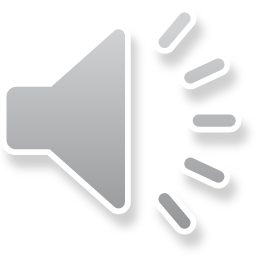 Ihmisille?
Huonoinosaisille?
Eettisesti kestävä päätös
”Näin se kävisi Strömsössä”
”Muualla on kuitenkin nämä”
VALINTAKIRJOVALINTA
Mitä sen tekemisestä seuraa?
Odotetut kustannukset ja haitat
Tavoiteltu ja muu odotettu hyöty
Mitä muuta   voisi tehdä?
Tavoiteltu
Kustannukset
Tutkimuslaitos ”Kyllä”
Kustannusarvio
Riskinarviointi
x Todennäköisyys
x Todennäköisyys
Tutkimuslaitos 
”Ei”
Vältä merkittävää vahinkoa -periaate
= Tavoiteltu brutto
= Odotetut kustan-nukset brutto
Mitä  tehdään?
Tutkimuslaitos ”Ehkä”
Varovaisuuden periaate
Muu odotettu
Haitat
Mikä valitaan ja miten?
Kuka tekee, mikä valitaan ja miten?
x Todennäköisyys
x Todennäköisyys
Hyöty - Haitta = Nettohyöty
SUHDE TIETOON
RATIONALITEETTI
= Odotettu brutto
= Odotettu haitta brutto
Mutta kenelle hyöty?
Mutta kenelle haitta?
∑ = Kokonais-bruttohyöty
∑ = Kokonais-bruttohaitta
Oikeuden-mukaisuusanalyysi
Taloudelle?
Omistajille?
POLIITTINEN MORAALI
ARVO-PERUSTA
Kompensoinnilla ja kaikkien huomioon ottamisella painotettu päätös.
Luonnolle?
Arvontuottajille?
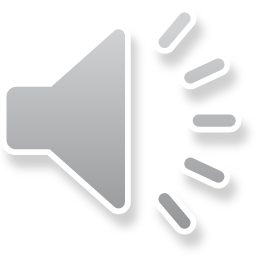 Ihmisille?
Huonoinosaisille?
Eettisesti kestävä päätös
”Näin se kävisi Strömsössä”
”Muualla on kuitenkin nämä”
VALINTAKIRJOVALINTA
Mitä sen tekemisestä seuraa?
Odotetut kustannukset ja haitat
Tavoiteltu ja muu odotettu hyöty
Mitä muuta   voisi tehdä?
Tavoiteltu
Kustannukset
Tutkimuslaitos ”Kyllä”
Kustannusarvio
Riskinarviointi
x Todennäköisyys
x Todennäköisyys
Tutkimuslaitos 
”Ei”
Vältä merkittävää vahinkoa -periaate
= Tavoiteltu brutto
= Odotetut kustan-nukset brutto
Mitä  tehdään?
Tutkimuslaitos ”Ehkä”
Varovaisuuden periaate
Muu odotettu
Haitat
Mikä valitaan ja miten?
Kuka tekee, mikä valitaan ja miten?
x Todennäköisyys
x Todennäköisyys
Hyöty - Haitta = Nettohyöty
SUHDE TIETOON
RATIONALITEETTI
= Odotettu brutto
= Odotettu haitta brutto
Mutta kenelle hyöty?
Mutta kenelle haitta?
∑ = Kokonais-bruttohyöty
∑ = Kokonais-bruttohaitta
Oikeuden-mukaisuusanalyysi
Taloudelle?
Omistajille?
POLIITTINEN MORAALI
ARVO-PERUSTA
Kompensoinnilla ja kaikkien huomioon ottamisella painotettu päätös.
Luonnolle?
Arvontuottajille?
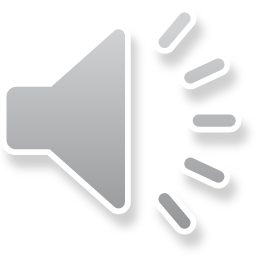 Ihmisille?
Huonoinosaisille?
Kelle kompensoidaan, ketkä ovat kaikki?
Eettisesti kestävä päätös
”Näin se kävisi Strömsössä”
”Muualla on kuitenkin nämä”
YHTEISMITALLI-
SUUDEN HAASTE
VALINTAKIRJOVALINTA
Mitä sen tekemisestä seuraa?
Odotetut kustannukset ja haitat
Tavoiteltu ja muu odotettu hyöty
Mitä muuta   voisi tehdä?
Tavoiteltu
Kustannukset
Tutkimuslaitos ”Kyllä”
Kustannusarvio
Riskinarviointi
x Todennäköisyys
x Todennäköisyys
Tutkimuslaitos 
”Ei”
Vältä merkittävää vahinkoa -periaate
= Tavoiteltu brutto
= Odotetut kustan-nukset brutto
Mitä  tehdään?
Tutkimuslaitos ”Ehkä”
Varovaisuuden periaate
Muu odotettu
Haitat
Mikä valitaan ja miten?
Kuka tekee, mikä valitaan ja miten?
x Todennäköisyys
x Todennäköisyys
Hyöty - Haitta = Nettohyöty
SUHDE TIETOON
RATIONALITEETTI
= Odotettu brutto
= Odotettu haitta brutto
Mutta kenelle hyöty?
Mutta kenelle haitta?
∑ = Kokonais-bruttohyöty
∑ = Kokonais-bruttohaitta
Oikeuden-mukaisuusanalyysi
Taloudelle?
Omistajille?
POLIITTINEN MORAALI
ARVO-PERUSTA
Kompensoinnilla ja kaikkien huomioon ottamisella painotettu päätös.
Luonnolle?
Arvontuottajille?
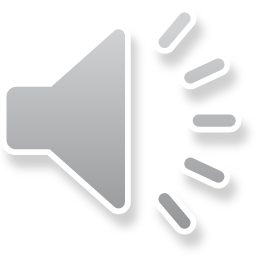 Ihmisille?
Huonoinosaisille?
Kelle kompensoidaan, ketkä ovat kaikki?
Eettisesti kestävä päätös
”Näin se kävisi Strömsössä”
”Muualla on kuitenkin nämä”
YHTEISMITALLI-
SUUDEN HAASTE
VALINTAKIRJOVALINTA
Mitä sen tekemisestä seuraa?
Odotetut kustannukset ja haitat
Tavoiteltu ja muu odotettu hyöty
Mitä muuta   voisi tehdä?
Tavoiteltu
Kustannukset
LUOTTAMUS
Tutkimuslaitos ”Kyllä”
Kustannusarvio
Riskinarviointi
x Todennäköisyys
x Todennäköisyys
Tutkimuslaitos 
”Ei”
Vältä merkittävää vahinkoa -periaate
= Tavoiteltu brutto
= Odotetut kustan-nukset brutto
Mitä  tehdään?
Tutkimuslaitos ”Ehkä”
Varovaisuuden periaate
Muu odotettu
Haitat
Mikä valitaan ja miten?
Kuka tekee, mikä valitaan ja miten?
x Todennäköisyys
x Todennäköisyys
Hyöty - Haitta = Nettohyöty
SUHDE TIETOON
RATIONALITEETTI
= Odotettu brutto
= Odotettu haitta brutto
Mutta kenelle hyöty?
Mutta kenelle haitta?
∑ = Kokonais-bruttohyöty
∑ = Kokonais-bruttohaitta
Oikeuden-mukaisuusanalyysi
Taloudelle?
Omistajille?
POLIITTINEN MORAALI
ARVO-PERUSTA
Kompensoinnilla ja kaikkien huomioon ottamisella painotettu päätös.
Luonnolle?
Arvontuottajille?
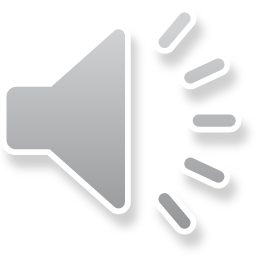 Ihmisille?
Huonoinosaisille?
Kelle kompensoidaan, ketkä ovat kaikki?
Eettisesti kestävä päätös
”Näin se kävisi Strömsössä”
”Muualla on kuitenkin nämä”
YHTEISMITALLI-
SUUDEN HAASTE
VALINTAKIRJOVALINTA
Mitä sen tekemisestä seuraa?
Odotetut kustannukset ja haitat
Tavoiteltu ja muu odotettu hyöty
Mitä muuta   voisi tehdä?
Tavoiteltu
Kustannukset
LUOTTAMUS
Tutkimuslaitos ”Kyllä”
Kustannusarvio
Riskinarviointi
Peittele-minen
Läpinäky-vyys
x Todennäköisyys
x Todennäköisyys
Tutkimuslaitos 
”Ei”
Vältä merkittävää vahinkoa -periaate
= Tavoiteltu brutto
= Odotetut kustan-nukset brutto
Mitä  tehdään?
Tutkimuslaitos ”Ehkä”
Varovaisuuden periaate
Muu odotettu
Haitat
Mikä valitaan ja miten?
Kuka tekee, mikä valitaan ja miten?
x Todennäköisyys
x Todennäköisyys
Hyöty - Haitta = Nettohyöty
SUHDE TIETOON
RATIONALITEETTI
= Odotettu brutto
= Odotettu haitta brutto
Mutta kenelle hyöty?
Mutta kenelle haitta?
∑ = Kokonais-bruttohyöty
∑ = Kokonais-bruttohaitta
Oikeuden-mukaisuusanalyysi
Taloudelle?
Omistajille?
POLIITTINEN MORAALI
ARVO-PERUSTA
Kompensoinnilla ja kaikkien huomioon ottamisella painotettu päätös.
Luonnolle?
Arvontuottajille?
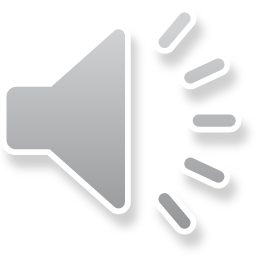 Ihmisille?
Huonoinosaisille?
Kelle kompensoidaan, ketkä ovat kaikki?
Eettisesti kestävä päätös
”Näin se kävisi Strömsössä”
”Muualla on kuitenkin nämä”
YHTEISMITALLI-
SUUDEN HAASTE
VALINTAKIRJOVALINTA
Mitä sen tekemisestä seuraa?
Odotetut kustannukset ja haitat
Tavoiteltu ja muu odotettu hyöty
Mitä muuta   voisi tehdä?
Tavoiteltu
Kustannukset
LUOTTAMUS
Tutkimuslaitos ”Kyllä”
Kustannusarvio
Riskinarviointi
Peittele-minen
Läpinäky-vyys
x Todennäköisyys
x Todennäköisyys
Tutkimuslaitos 
”Ei”
Vältä merkittävää vahinkoa -periaate
= Tavoiteltu brutto
= Odotetut kustan-nukset brutto
Mitä  tehdään?
Tutkimuslaitos ”Ehkä”
Varovaisuuden periaate
Muu odotettu
Haitat
Mikä valitaan ja miten?
Kuka tekee, mikä valitaan ja miten?
x Todennäköisyys
x Todennäköisyys
Hyöty - Haitta = Nettohyöty
SUHDE TIETOON
RATIONALITEETTI
= Odotettu brutto
= Odotettu haitta brutto
Mutta kenelle hyöty?
Mutta kenelle haitta?
∑ = Kokonais-bruttohyöty
∑ = Kokonais-bruttohaitta
Oikeuden-mukaisuusanalyysi
Taloudelle?
Omistajille?
POLIITTINEN MORAALI
ARVO-PERUSTA
Kompensoinnilla ja kaikkien huomioon ottamisella painotettu päätös.
Luonnolle?
Arvontuottajille?
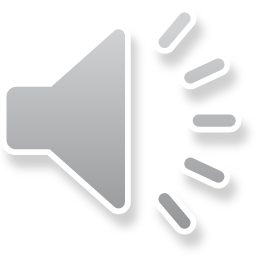 Ihmisille?
Huonoinosaisille?
Kelle kompensoidaan, ketkä ovat kaikki?
Eettisesti kestävä päätös
YHTEISMITALLI-
SUUDEN HAASTE
VALINTAKIRJOVALINTA
Miltä  pohjalta?
SUHDE TIETOON
RATIONALITEETTI
POLIITTINEN MORAALI
ARVO-PERUSTA
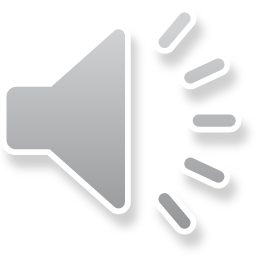 Eettisesti kestävä päätös
YHTEISMITALLI-
SUUDEN HAASTE
VALINTAKIRJOVALINTA
Miltä  pohjalta?
Me olemme oikeisto- / vasemmisto- / ympä-ristöhallitus, joten arvomme ovat taloudelliset / sosiaaliset / ekologiset.
SUHDE TIETOON
RATIONALITEETTI
POLIITTINEN MORAALI
ARVO-PERUSTA
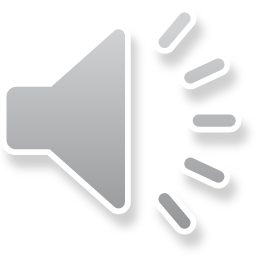 Eettisesti kestävä päätös
YHTEISMITALLI-
SUUDEN HAASTE
VALINTAKIRJOVALINTA
Miltä  pohjalta?
Me olemme oikeisto- / vasemmisto- / ympä-ristöhallitus, joten arvomme ovat taloudelliset / sosiaaliset / ekologiset.
SUHDE TIETOON
RATIONALITEETTI
POLIITTINEN MORAALI
ARVO-PERUSTA
Koalitio: oikeisto-vasemmisto-ympäristö? Sekä: Talous, talous, talous?
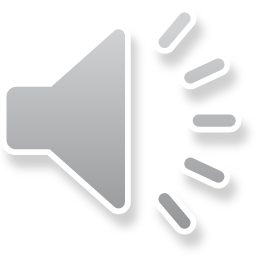 Eettisesti kestävä päätös
YHTEISMITALLI-
SUUDEN HAASTE
VALINTAKIRJOVALINTA
Miltä  pohjalta?
Me olemme oikeisto- / vasemmisto- / ympä-ristöhallitus, joten omistajat / arvon-tuottajat / huono-osaiset / luonto
priorisoidaan.
Me olemme oikeisto- / vasemmisto- / ympä-ristöhallitus, joten arvomme ovat taloudelliset / sosiaaliset / ekologiset.
SUHDE TIETOON
RATIONALITEETTI
POLIITTINEN MORAALI
ARVO-PERUSTA
Poliittisen kanna-
tuksen säilyttäminen?
Sekä: Talous, talous, talous?
Koalitio: oikeisto-vasemmisto-ympäristö? Sekä: Talous, talous, talous?
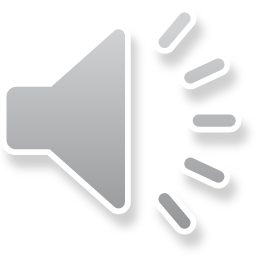 Eettisesti kestävä päätös
YHTEISMITALLI-
SUUDEN HAASTE
VALINTAKIRJOVALINTA
Miltä  pohjalta?
Me olemme oikeisto- / vasemmisto- / ympä-ristöhallitus, joten omistajat / arvon-tuottajat / huono-osaiset / luonto
priorisoidaan.
Me olemme oikeisto- / vasemmisto- / ympä-ristöhallitus, joten arvomme ovat taloudelliset / sosiaaliset / ekologiset.
SUHDE TIETOON
RATIONALITEETTI
Pitää yhdistää tasapainoisesti ja tunni(u)staa ristiriitaisuudet.
POLIITTINEN MORAALI
ARVO-PERUSTA
Poliittisen kanna-
tuksen säilyttäminen?
Sekä: Talous, talous, talous?
Koalitio: oikeisto-vasemmisto-ympäristö? Sekä: Talous, talous, talous?
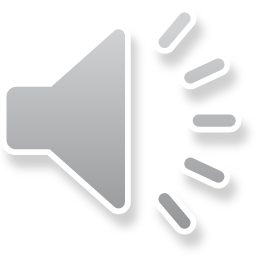 Eettisesti kestävä päätös
YHTEISMITALLI-
SUUDEN HAASTE
VALINTAKIRJOVALINTA
Käytämme lähtökohtaisesti aatemaailmaamme lähellä olevia tutkimuslaitoksia.

Jostain täytyy aloittaa. Mutta täytyyhän tässä ottaa myös vastaevidenssi huomioon.
Miltä  pohjalta?
Me olemme oikeisto- / vasemmisto- / ympä-ristöhallitus, joten omistajat / arvon-tuottajat / huono-osaiset / luonto
priorisoidaan.
Me olemme oikeisto- / vasemmisto- / ympä-ristöhallitus, joten arvomme ovat taloudelliset / sosiaaliset / ekologiset.
SUHDE TIETOON
RATIONALITEETTI
Pitää yhdistää tasapainoisesti ja tunni(u)staa ristiriitaisuudet.
POLIITTINEN MORAALI
ARVO-PERUSTA
Poliittisen kanna-
tuksen säilyttäminen?
Sekä: Talous, talous, talous?
Koalitio: oikeisto-vasemmisto-ympäristö? Sekä: Talous, talous, talous?
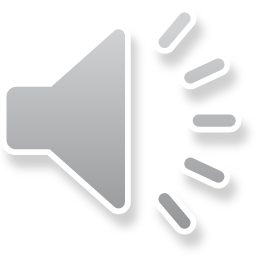 Eettisesti kestävä päätös
YHTEISMITALLI-
SUUDEN HAASTE
VALINTAKIRJOVALINTA
Käytämme lähtökohtaisesti aatemaailmaamme lähellä olevia tutkimuslaitoksia.

Jostain täytyy aloittaa. Mutta täytyyhän tässä ottaa myös vastaevidenssi huomioon.
Miltä  pohjalta?
Me olemme oikeisto- / vasemmisto- / ympä-ristöhallitus, joten omistajat / arvon-tuottajat / huono-osaiset / luonto
priorisoidaan.
Me olemme oikeisto- / vasemmisto- / ympä-ristöhallitus, joten arvomme ovat taloudelliset / sosiaaliset / ekologiset.
SUHDE TIETOON
RATIONALITEETTI
Pitää kuunnella konsensusta?
Pitää yhdistää tasapainoisesti ja tunni(u)staa ristiriitaisuudet.
POLIITTINEN MORAALI
ARVO-PERUSTA
Poliittisen kanna-
tuksen säilyttäminen?
Sekä: Talous, talous, talous?
Koalitio: oikeisto-vasemmisto-ympäristö? Sekä: Talous, talous, talous?
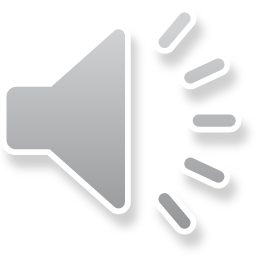 Eettisesti kestävä päätös
YHTEISMITALLI-
SUUDEN HAASTE
VALINTAKIRJOVALINTA
Kustannus- ja riskianalyysi ovat neutraaleja. Ja kv sopi-musten mukaan X kyllä, Y ei.

Eivät ole. Eikä kv sopimus-
ten taakse voi piiloutua. Kyllä järkeä(kin) saa ja pitää käyttää.
Käytämme lähtökohtaisesti aatemaailmaamme lähellä olevia tutkimuslaitoksia.

Jostain täytyy aloittaa. Mutta täytyyhän tässä ottaa myös vastaevidenssi huomioon.
Miltä  pohjalta?
Me olemme oikeisto- / vasemmisto- / ympä-ristöhallitus, joten omistajat / arvon-tuottajat / huono-osaiset / luonto
priorisoidaan.
Me olemme oikeisto- / vasemmisto- / ympä-ristöhallitus, joten arvomme ovat taloudelliset / sosiaaliset / ekologiset.
SUHDE TIETOON
RATIONALITEETTI
Pitää kuunnella konsensusta?
Pitää yhdistää tasapainoisesti ja tunni(u)staa ristiriitaisuudet.
POLIITTINEN MORAALI
ARVO-PERUSTA
Poliittisen kanna-
tuksen säilyttäminen?
Sekä: Talous, talous, talous?
Koalitio: oikeisto-vasemmisto-ympäristö? Sekä: Talous, talous, talous?
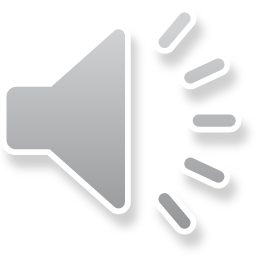 Eettisesti kestävä päätös
YHTEISMITALLI-
SUUDEN HAASTE
VALINTAKIRJOVALINTA
Kustannus- ja riskianalyysi ovat neutraaleja. Ja kv sopi-musten mukaan X kyllä, Y ei.

Eivät ole. Eikä kv sopimus-
ten taakse voi piiloutua. Kyllä järkeä(kin) saa ja pitää käyttää.
Käytämme lähtökohtaisesti aatemaailmaamme lähellä olevia tutkimuslaitoksia.

Jostain täytyy aloittaa. Mutta täytyyhän tässä ottaa myös vastaevidenssi huomioon.
Miltä  pohjalta?
Me olemme oikeisto- / vasemmisto- / ympä-ristöhallitus, joten omistajat / arvon-tuottajat / huono-osaiset / luonto
priorisoidaan.
Me olemme oikeisto- / vasemmisto- / ympä-ristöhallitus, joten arvomme ovat taloudelliset / sosiaaliset / ekologiset.
SUHDE TIETOON
RATIONALITEETTI
On tehtävä filo-sofisia valintoja.
Pitää kuunnella konsensusta?
Pitää yhdistää tasapainoisesti ja tunni(u)staa ristiriitaisuudet.
POLIITTINEN MORAALI
ARVO-PERUSTA
Poliittisen kanna-
tuksen säilyttäminen?
Sekä: Talous, talous, talous?
Koalitio: oikeisto-vasemmisto-ympäristö? Sekä: Talous, talous, talous?
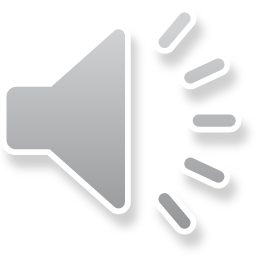 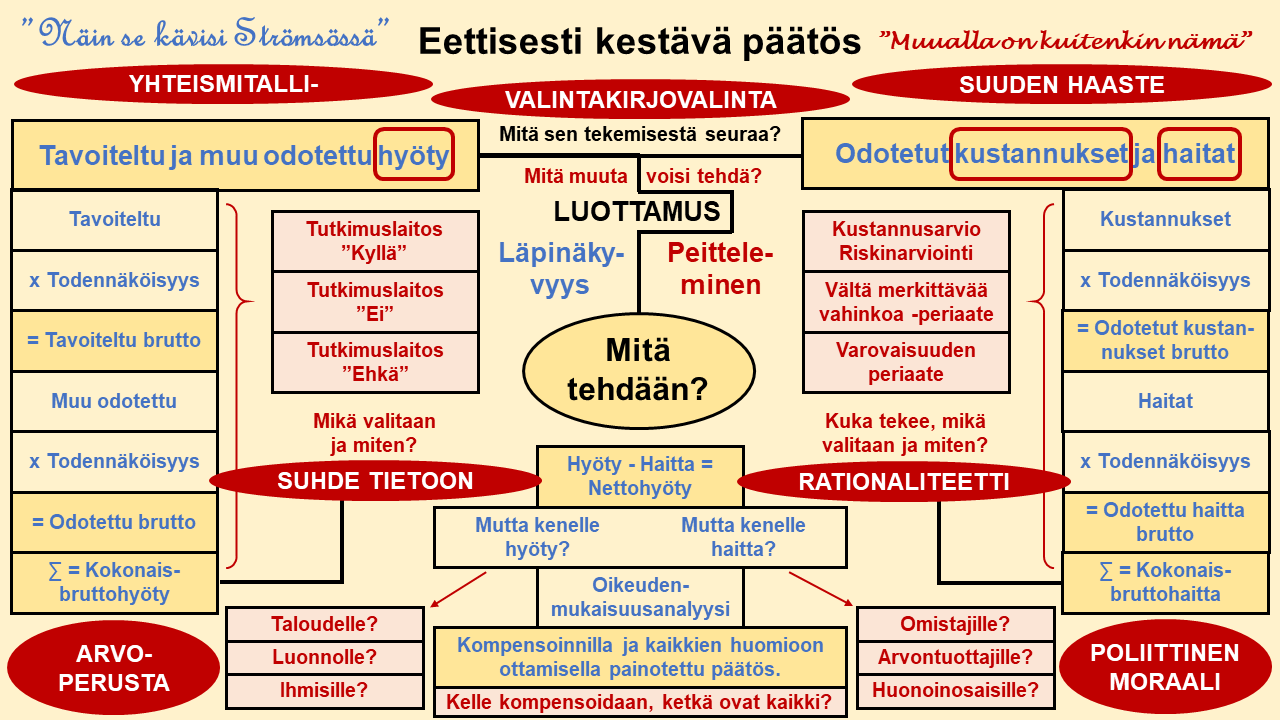 Eettisesti kestävä päätös
YHTEISMITALLI-
SUUDEN HAASTE
VALINTAKIRJOVALINTA
Teemme niin kuin on ennenkin tehty. Van-hassa vara parempi.

Eikun pyrimme uudis-tuksiin jos se vain 
on mahdollista.
Kyseessä on seuraus-ten, vaikuttavuuden ja uskottavuuden arvio.

Vaihtoehtojen on olta-va lähtökohtaisesti samalla viivalla.
Vaihto-ehdot on pidettävä avoinna.
Kustannus- ja riskianalyysi ovat neutraaleja. Ja kv sopi-musten mukaan X kyllä, Y ei.

Eivät ole. Eikä kv sopimus-
ten taakse voi piiloutua. Kyllä järkeä(kin) saa ja pitää käyttää.
Käytämme lähtökohtaisesti aatemaailmaamme lähellä olevia tutkimuslaitoksia.

Jostain täytyy aloittaa. Mutta täytyyhän tässä ottaa myös vastaevidenssi huomioon.
Miltä  pohjalta?
Me olemme oikeisto- / vasemmisto- / ympä-ristöhallitus, joten omistajat / arvon-tuottajat / huono-osaiset / luonto
priorisoidaan.
Me olemme oikeisto- / vasemmisto- / ympä-ristöhallitus, joten arvomme ovat taloudelliset / sosiaaliset / ekologiset.
SUHDE TIETOON
RATIONALITEETTI
On tehtävä filo-sofisia valintoja.
Pitää kuunnella konsensusta?
Pitää yhdistää tasapainoisesti ja tunni(u)staa ristiriitaisuudet.
POLIITTINEN MORAALI
ARVO-PERUSTA
Poliittisen kanna-
tuksen säilyttäminen?
Sekä: Talous, talous, talous?
Koalitio: oikeisto-vasemmisto-ympäristö? Sekä: Talous, talous, talous?
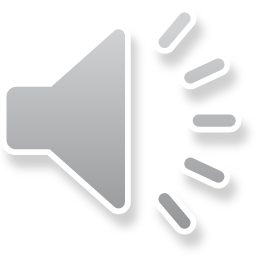 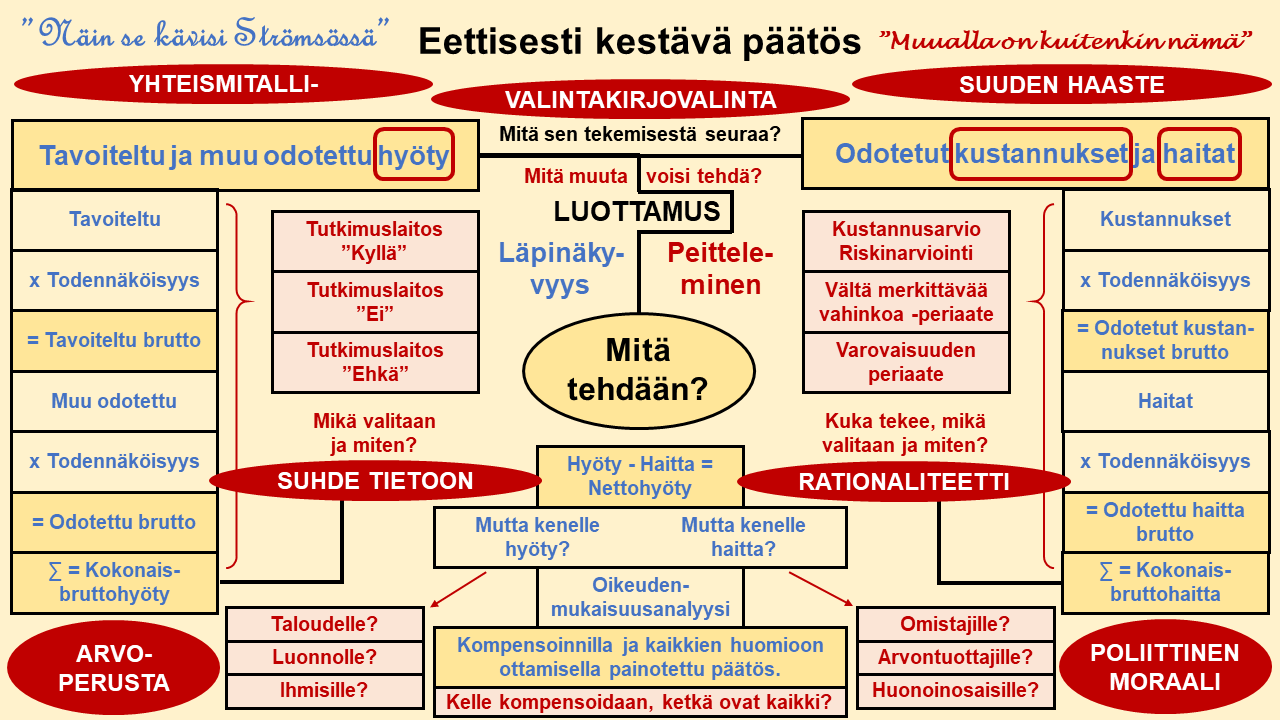 Eettisesti kestävä päätös
YHTEISMITALLI-
SUUDEN HAASTE
VALINTAKIRJOVALINTA
Kaikki hyödyt voi mitata rahalla
/ hyvinvoinnilla / kestävän 
kehityksen tavoitteilla.

Ei yhteismitallisesti. Jää konflikteja.
Kustannukset ja haitat voidaan mitata rahalla / hyvinvoinnilla / kestävän kehityksen tavoitteilla.

Ei yhteismitallisesti. Jää konflikteja.
Teemme niin kuin on ennenkin tehty. Van-hassa vara parempi.

Eikun pyrimme uudis-tuksiin jos se vain 
on mahdollista.
Kyseessä on seuraus-ten, vaikuttavuuden ja uskottavuuden arvio.

Vaihtoehtojen on olta-va lähtökohtaisesti samalla viivalla.
Vaihto-ehdot on pidettävä avoinna.
On tehtävä arvovalintoja.
On tehtävä arvovalintoja.
Kustannus- ja riskianalyysi ovat neutraaleja. Ja kv sopi-musten mukaan X kyllä, Y ei.

Eivät ole. Eikä kv sopimus-
ten taakse voi piiloutua. Kyllä järkeä(kin) saa ja pitää käyttää.
Käytämme lähtökohtaisesti aatemaailmaamme lähellä olevia tutkimuslaitoksia.

Jostain täytyy aloittaa. Mutta täytyyhän tässä ottaa myös vastaevidenssi huomioon.
Miltä  pohjalta?
Me olemme oikeisto- / vasemmisto- / ympä-ristöhallitus, joten omistajat / arvon-tuottajat / huono-osaiset / luonto
priorisoidaan.
Me olemme oikeisto- / vasemmisto- / ympä-ristöhallitus, joten arvomme ovat taloudelliset / sosiaaliset / ekologiset.
SUHDE TIETOON
RATIONALITEETTI
On tehtävä filo-sofisia valintoja.
Pitää kuunnella konsensusta?
Pitää yhdistää tasapainoisesti ja tunni(u)staa ristiriitaisuudet.
POLIITTINEN MORAALI
ARVO-PERUSTA
Poliittisen kanna-
tuksen säilyttäminen?
Sekä: Talous, talous, talous?
Koalitio: oikeisto-vasemmisto-ympäristö? Sekä: Talous, talous, talous?
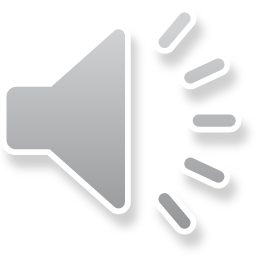 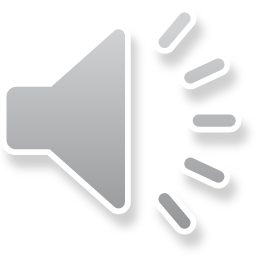 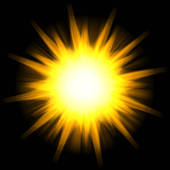 © Matti Häyry & Polite Bystander Productions